المعمل 5
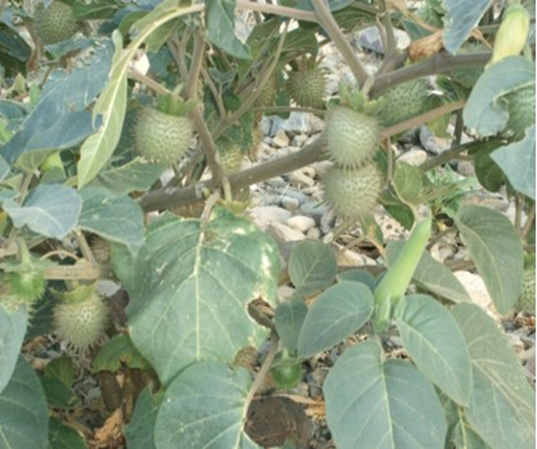 1
الأسم الدارج : الداتوره

Ge :Datura  stramonium

الباذنجانيه   Solanaceae Fam :
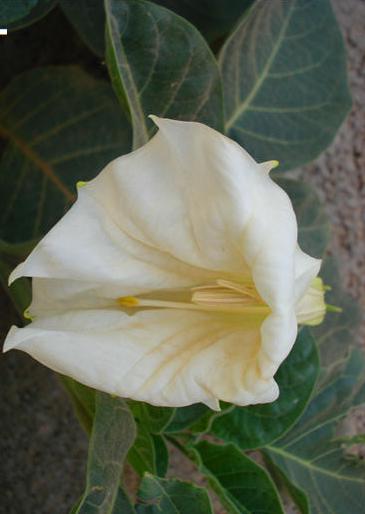 أعشاب 
السيقان- خضراء اللون قوية وكبيرة وبريه
الأوراق- كبيرة معنقة بيضاوية الشكل متبادلة وعروقها واضحة   
الزهرة – كبيرة وبيضاء قمعي الشكل
ثمرة علبية، كبيرة الحجم، كروية مشوكة
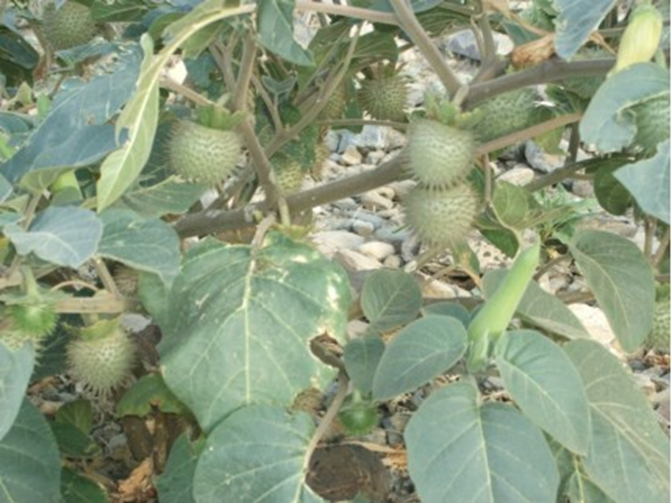 2
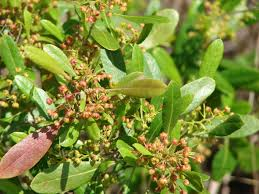 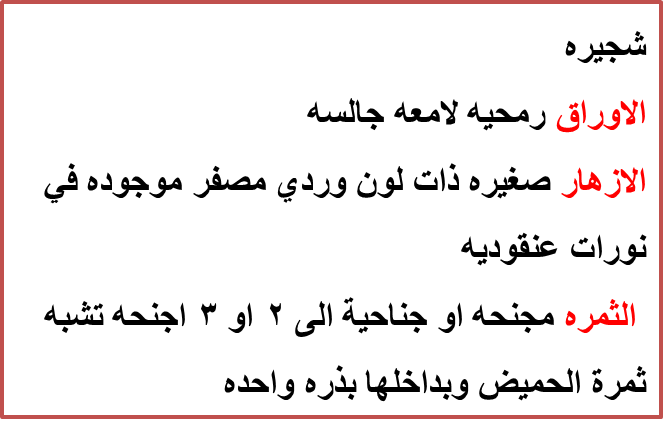 الأسم الدارج : الشث

Ge : Dodonaea  viscosa

  Fam :Sapindaceae
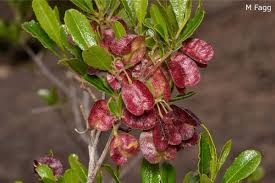 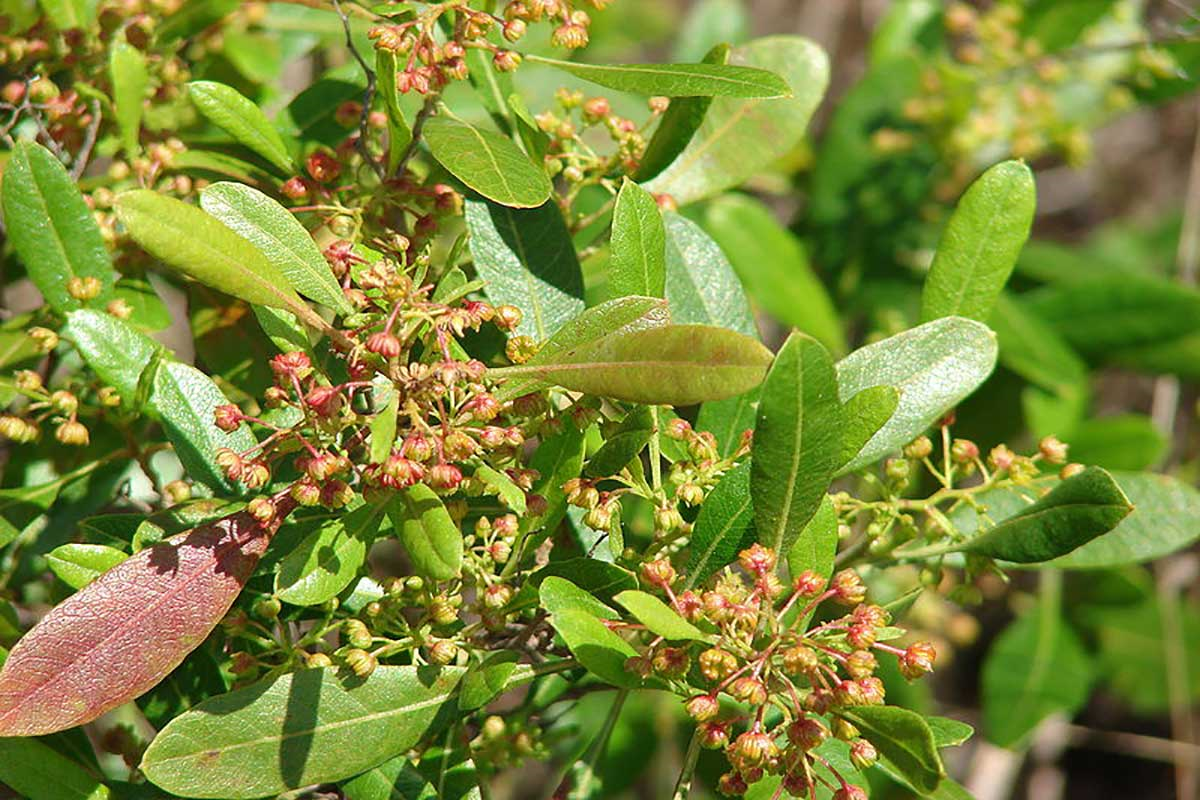 شجيره
الاوراق رمحيه لامعه جالسه 
الازهار صغيره ذات لون وردي مصفر موجوده في نورات عنقوديه
 الثمره مجنحه او جناحية الى 2 او 3 اجنحه تشبه ثمرة الحميض وبداخلها بذره واحده
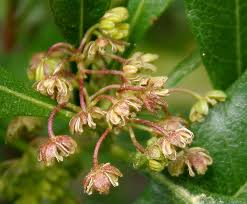 3
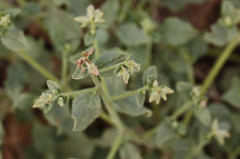 الأسم الدارج : حمحم

Ge :Trichodesma  africanum 

  Fam :
Boraginaceae
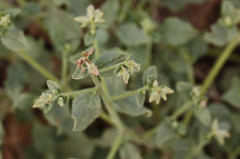 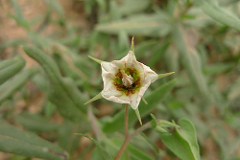 عشب لونه اخضر رمادي مغطى بشعيرات شوكيه
الاوراق صغيره جالسه
الازهار صغيره بيضاء مضلعه متجمعه في نورات متدليه مثل الاجراس
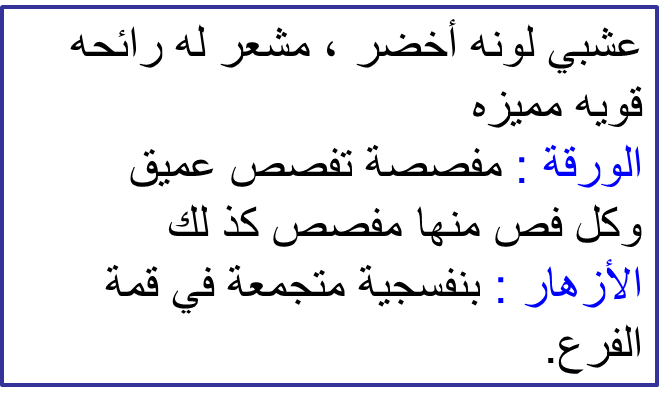 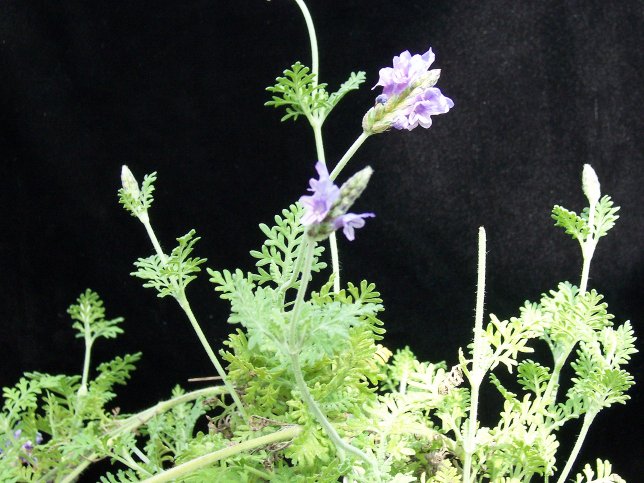 4
الأسم الدارج : الذفيرة 

Ge : Lavandula  pubescens 

Fam :Labiatae
 
                الشفويه
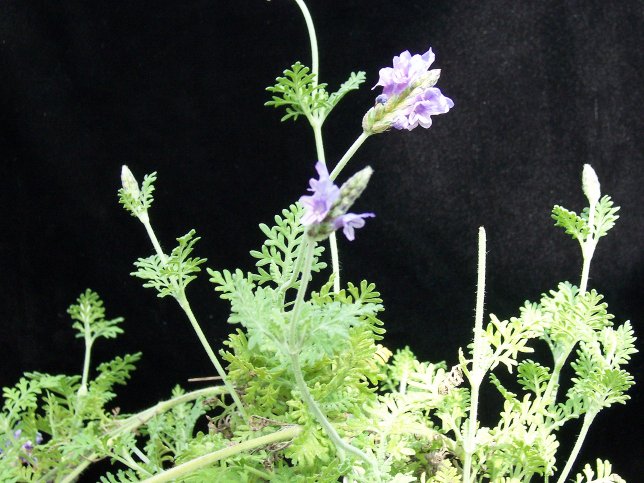 عشبي لونه أخضر ، مشعر له رائحه قويه مميزه
الورقة : مفصصة تفصص عميق 
وكل فص منها مفصص كذ لك 
الأزهار : بنفسجية متجمعة في قمة الفرع.
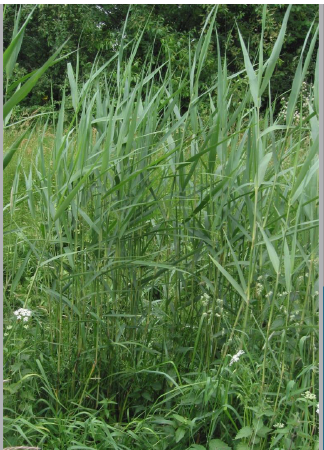 5
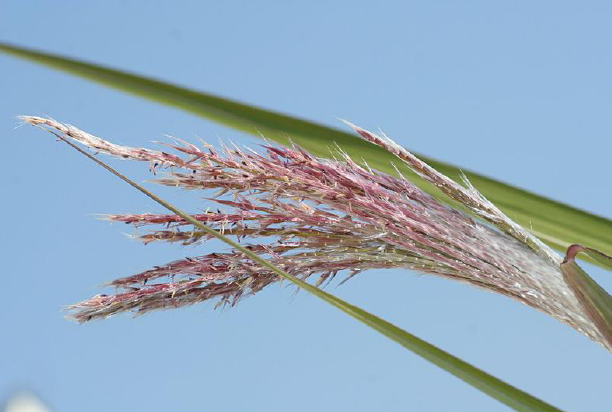 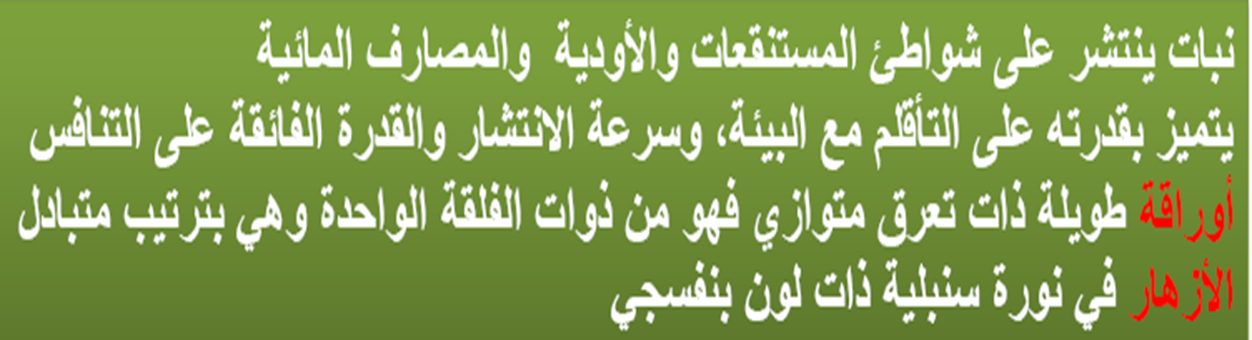 الأسم الدارج : بوص
  australis Ge: Phragmites
Fam : Gramineaeالنجيليه
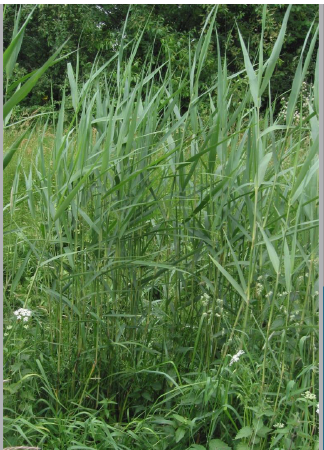 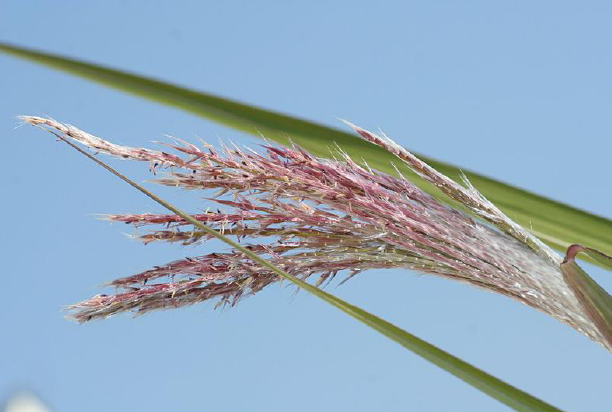 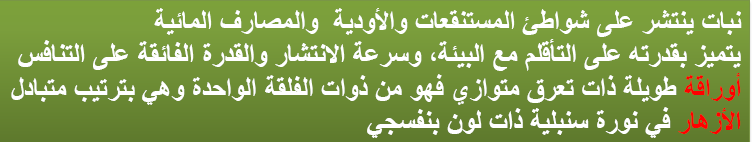